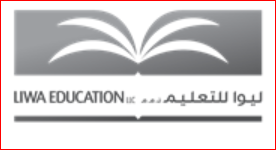 ليوا للتعليم عن بعد و عبر الإنترنت
المادّة:             التربية الإسلامية
الصَّف:            الرابع
اليوم و التاريخ:  الحصة الأولى ( الأسبوع الثالث )
الدرس بعنوان:   المؤمن القوي ( حديث شريف)
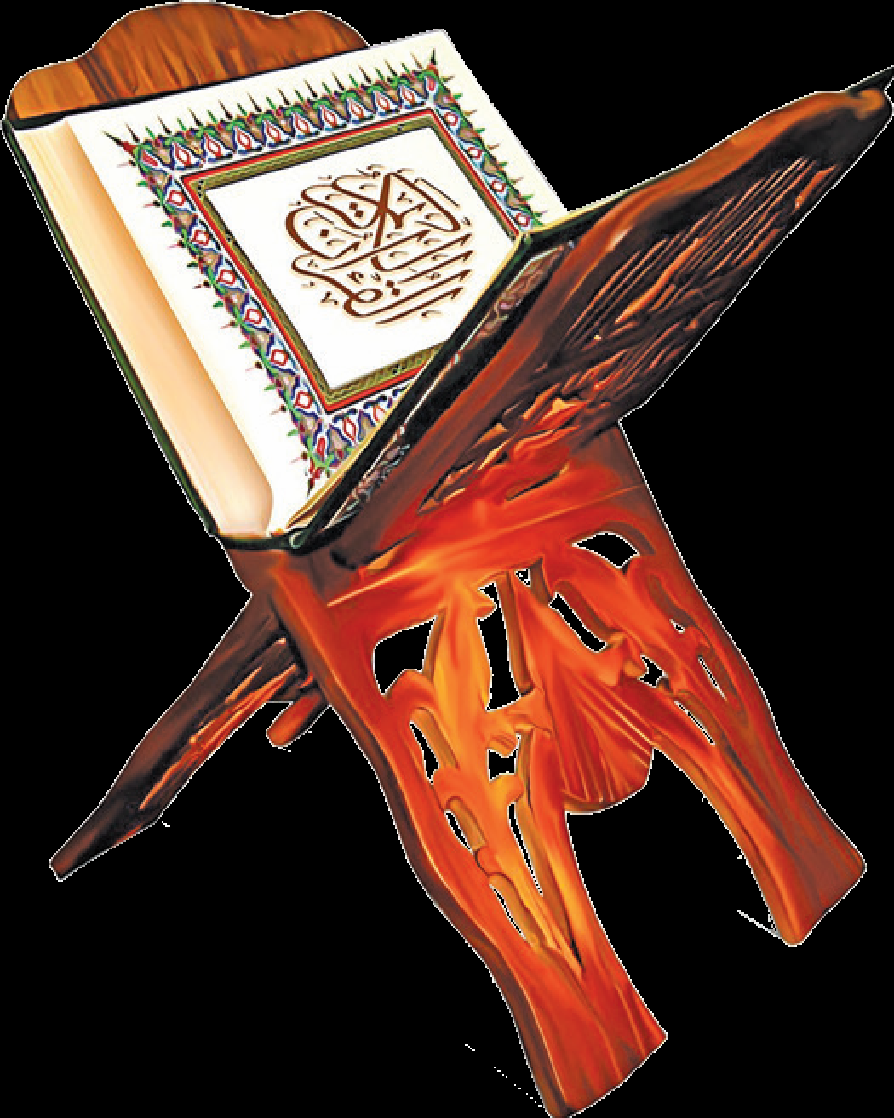 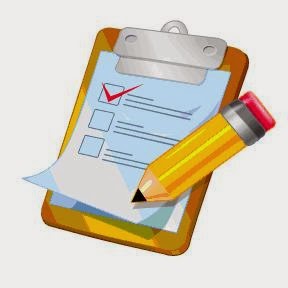 معيار النجاح
2.2.1 يظهر الطالب حفظا للأحاديث النبوية الشريفة و
فهما و تطبيقا لأحكامها .
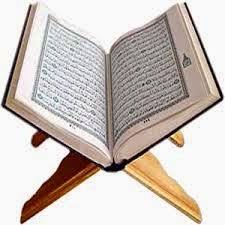 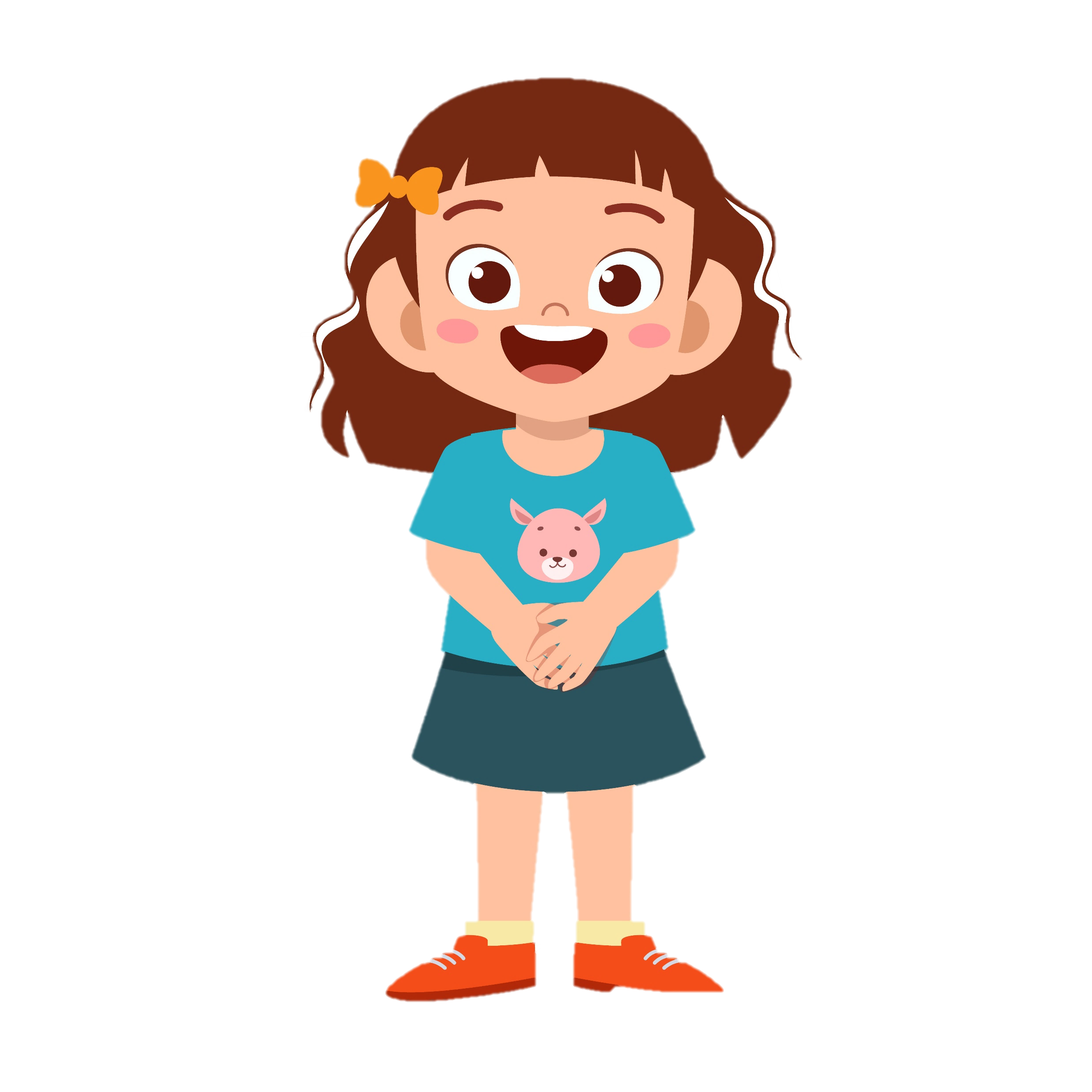 هل أنتم جاهزون لدرس جديد يا طالباتي الذكيات؟
تقييم قبلي
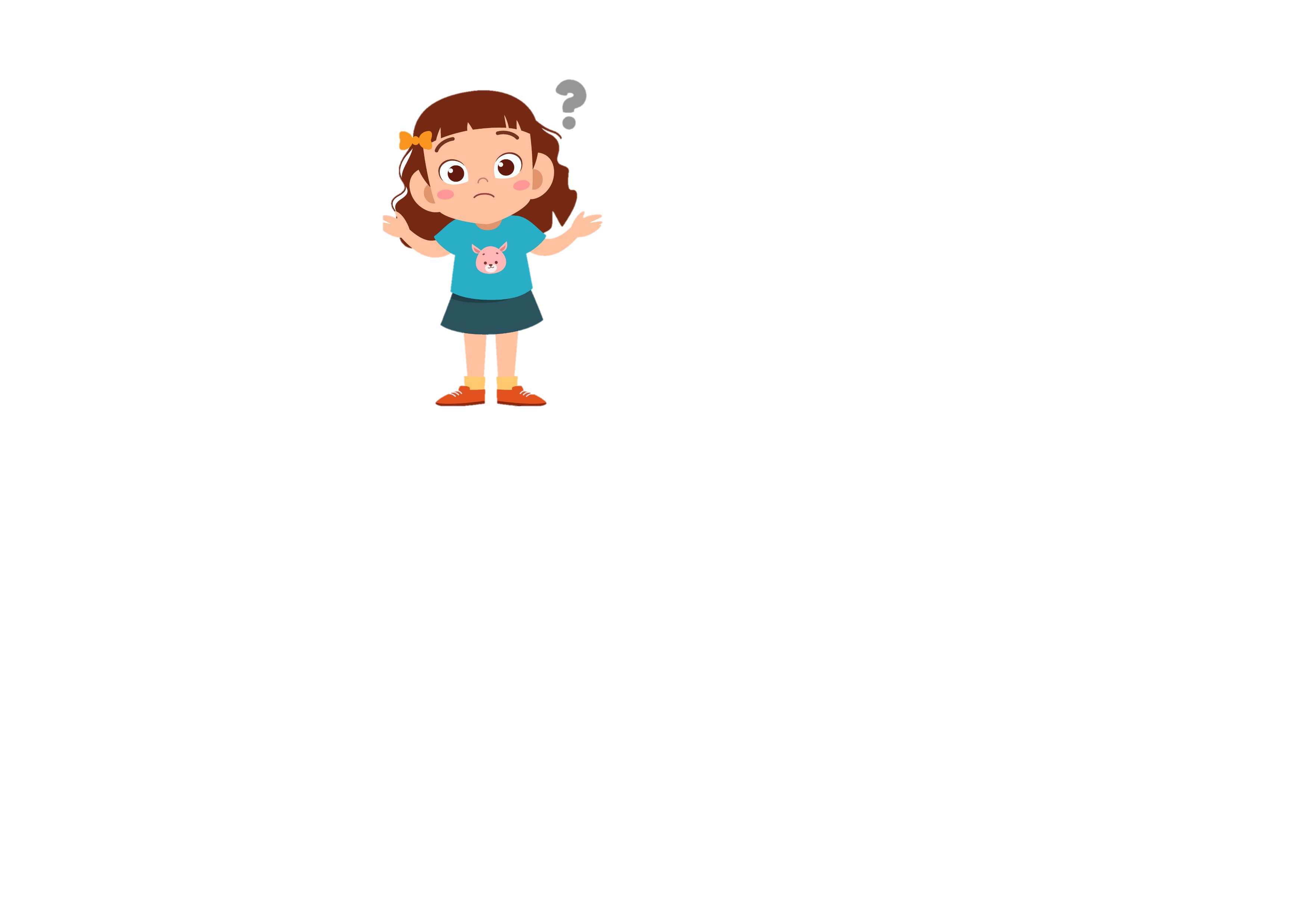 هل تعرفون الفرق بين المؤمن القوي و المؤمن الضعيف؟
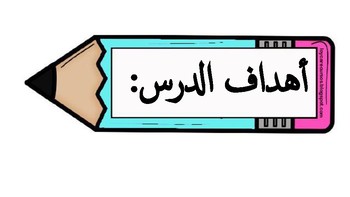 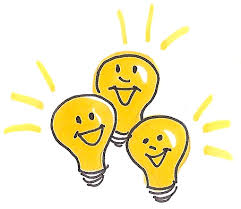 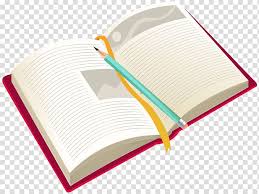 أن يحفظ الحديث الشريف
أن يفسر المفردات الجديدة.
التقييم القبلي: باستخدام استراتيجية الأصابع الخمسة.     الزمن : 5 دقائق
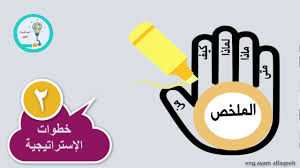 1- متى تستيقظون من النوم؟
2- ماذا تفعلون بعد الاستيقاظ من النوم ؟
3-كيف تحافظين على صحتك ؟
4-لماذا يتوكل الإنسان على الله؟
5- من تعرف ماهي فائدة الرياضة؟
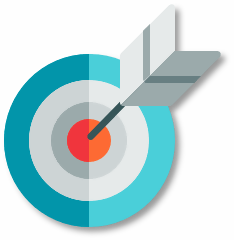 سوف نتعلم في هذا الدرس
شرح معاني مفردات الحديث
المعنى الإجمالي للحديث
قراءة الحديث قراءة صحيحة
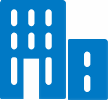 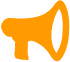 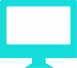 حديث شريف
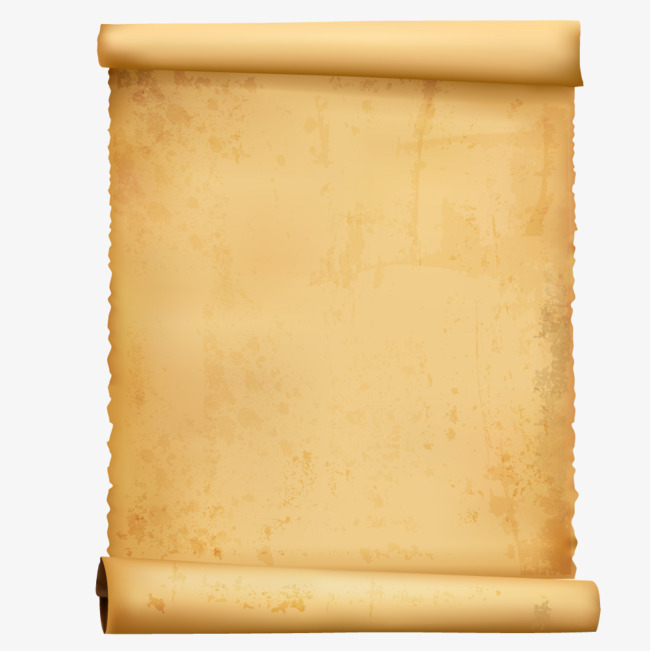 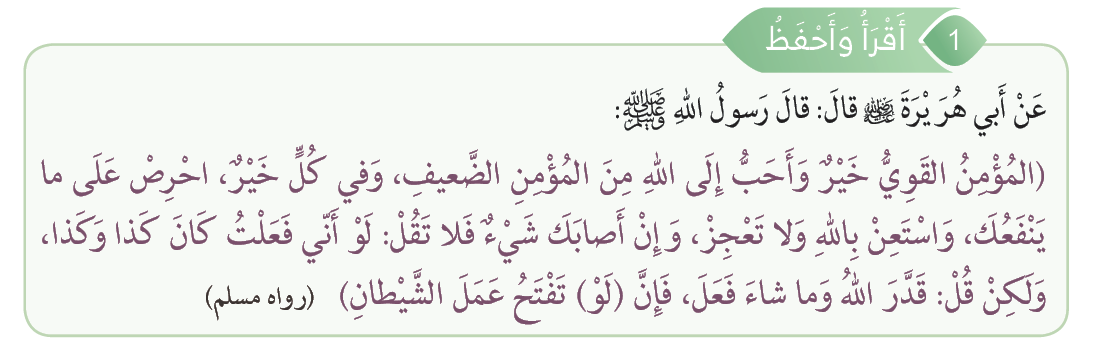 شرح معاني مفردات الحديث
فإن لو تفتح عمل الشيطان
احرص على ما ينفعك
لا تعجز
إن أصابك شيء فلا تقل لو أني فعلت كذا وكذا
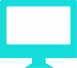 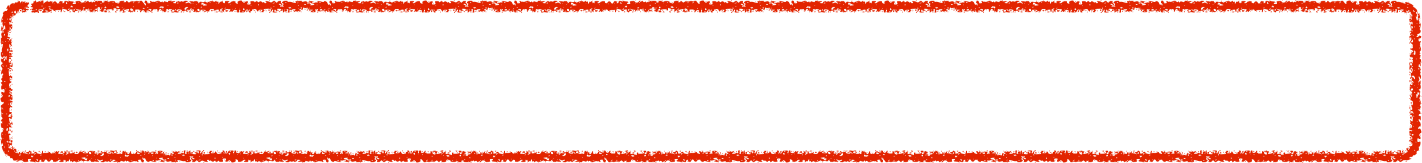 اجتهد في تحصيل كل ما ينفعك سواء في دنياك أو آخرتك.
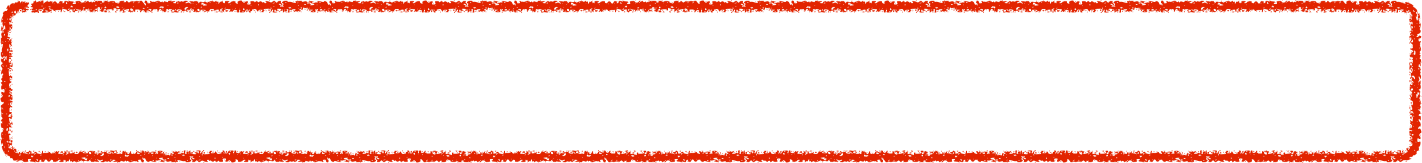 استمر في العمل, و لا تتأخر أو تتكاسل..
أي تفتح عليك الوساوس و الندم..
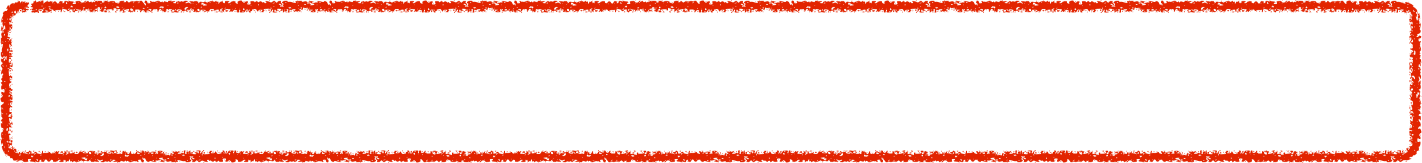 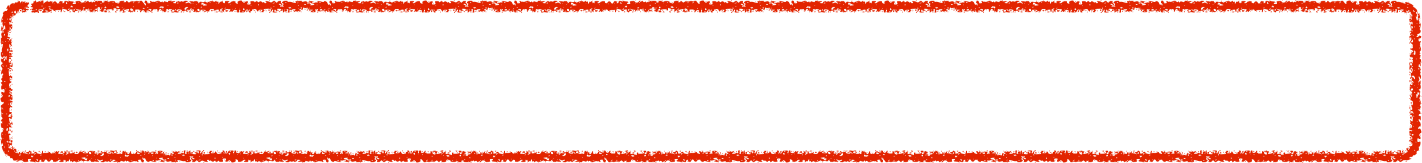 أي إذا بذلت جهدك و استعنت بالله ثم لم يتحقق لك ما تريده فلا تندم..
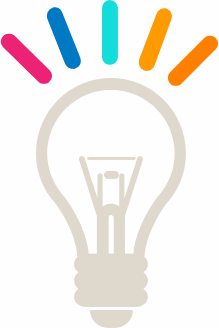 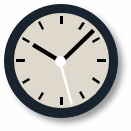 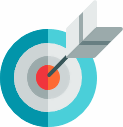 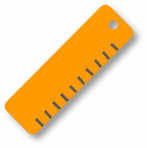 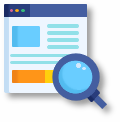 المفردات الجديدة
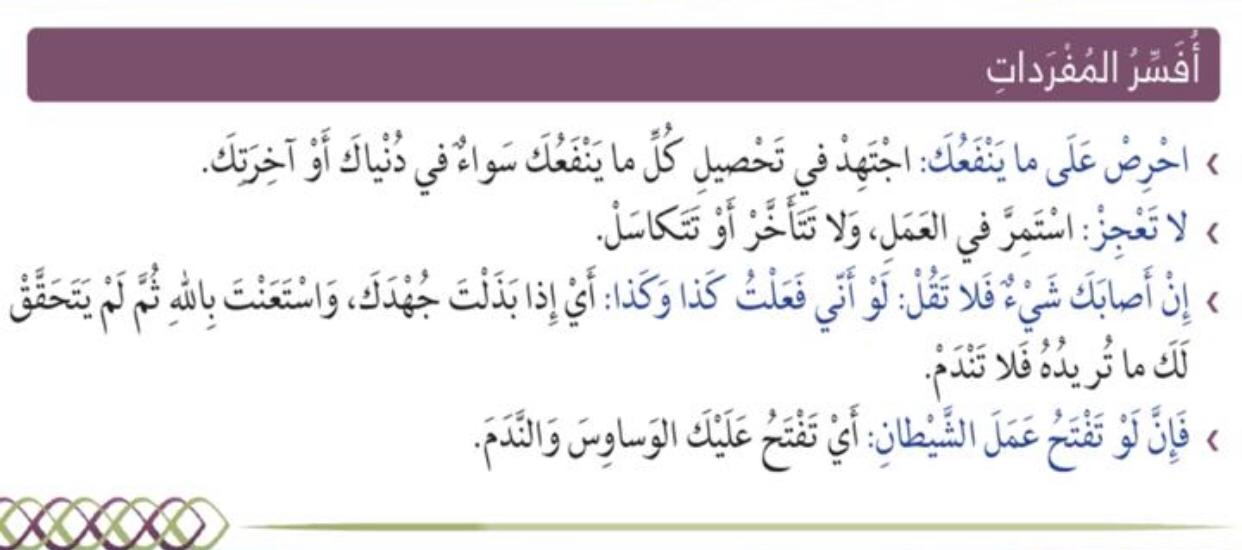 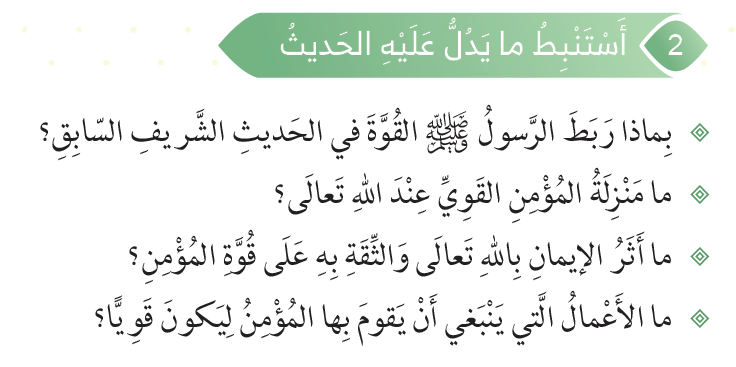 أقرأ و أجيب
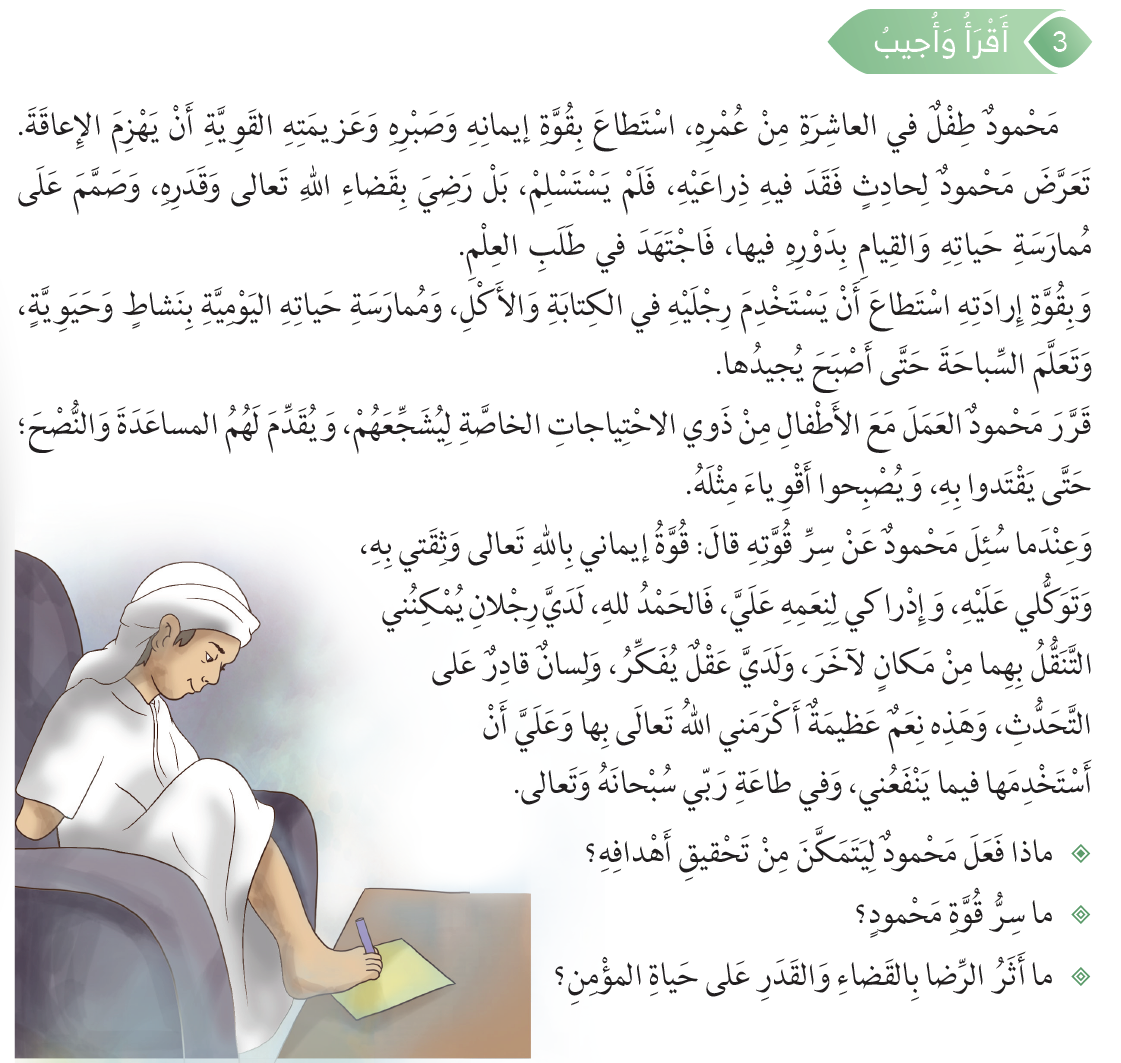 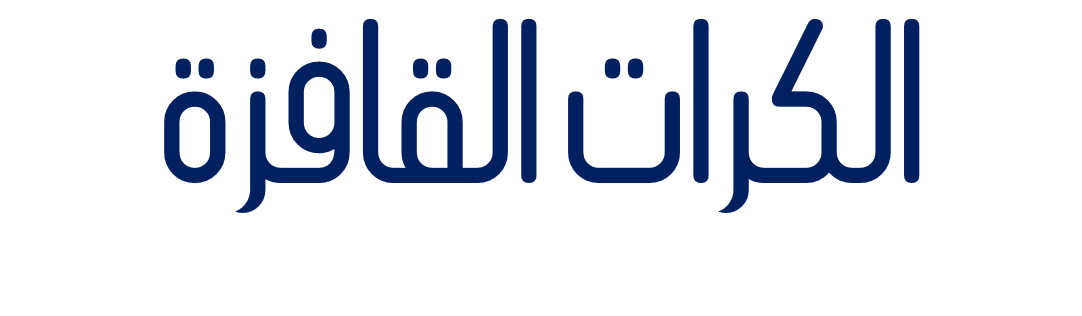 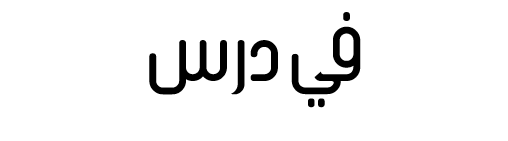 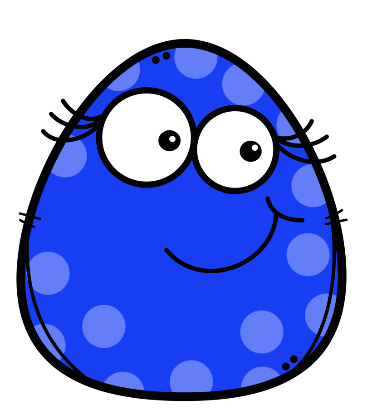 ( عنـوان الدرس )
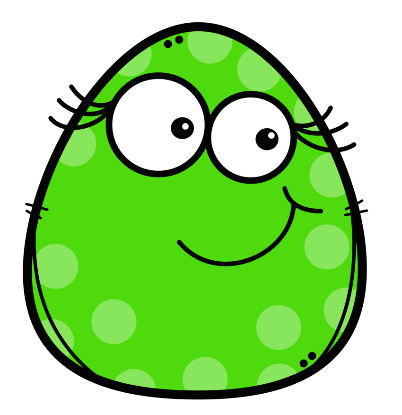 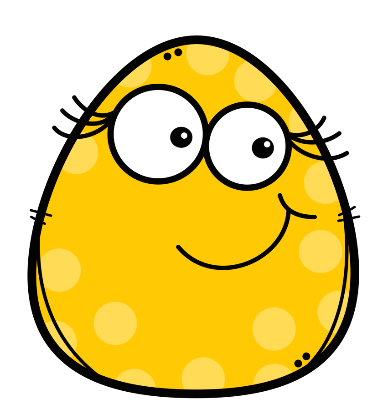 ابدأ
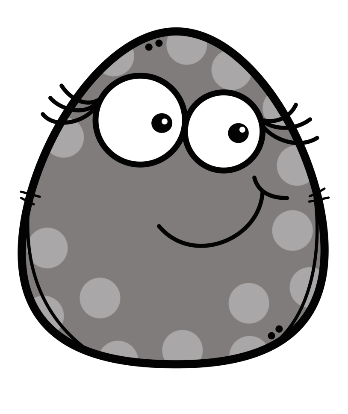 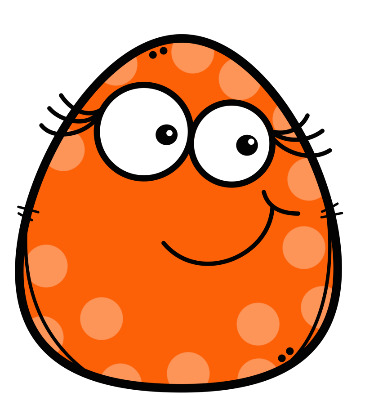 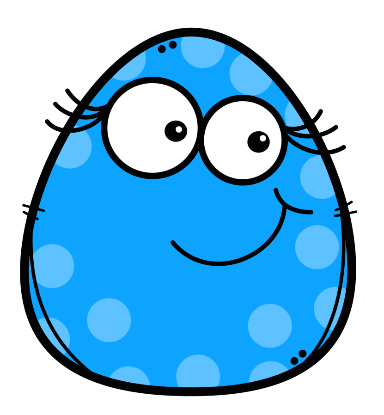 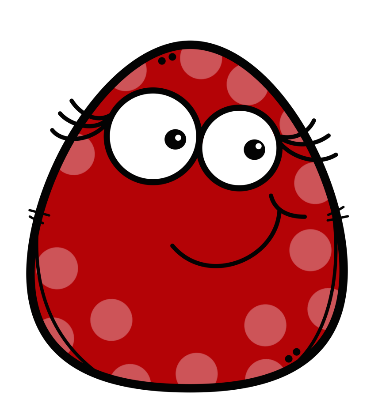 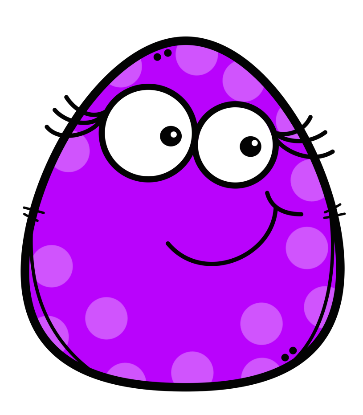 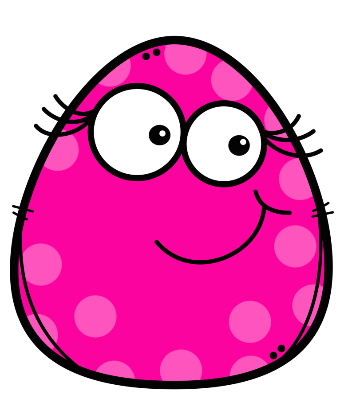 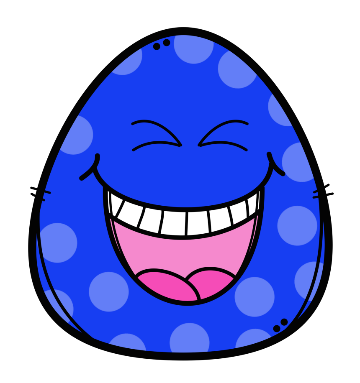 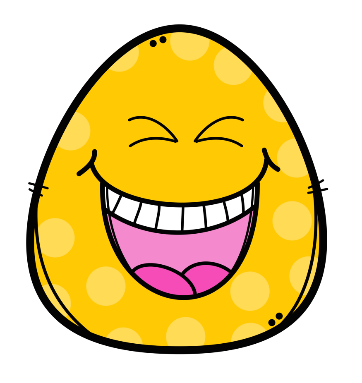 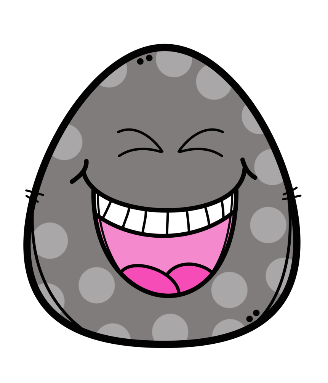 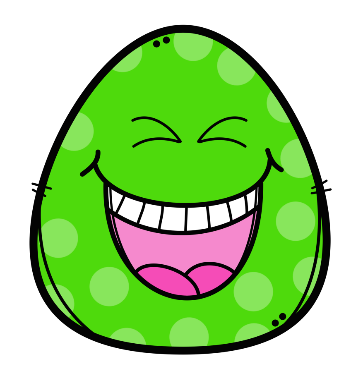 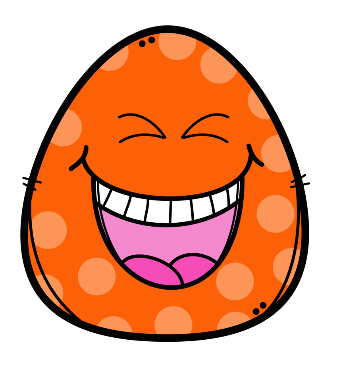 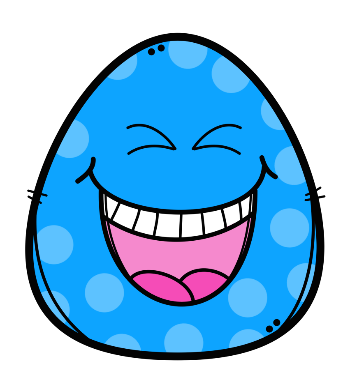 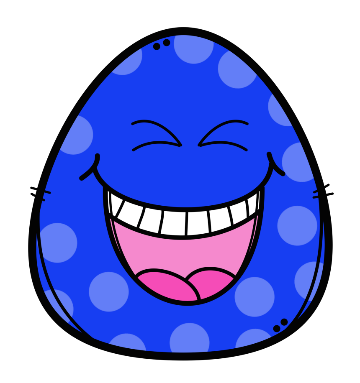 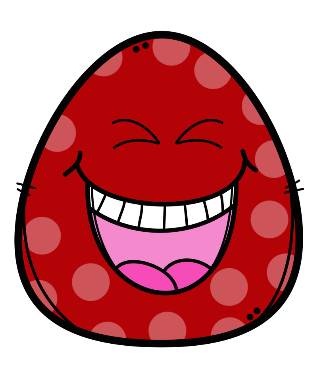 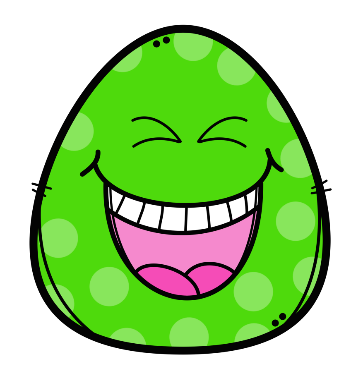 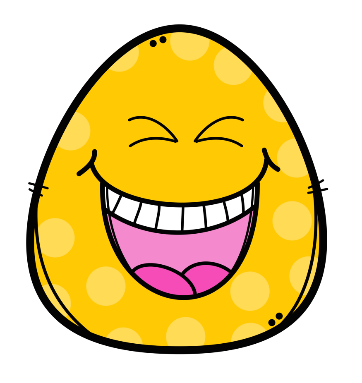 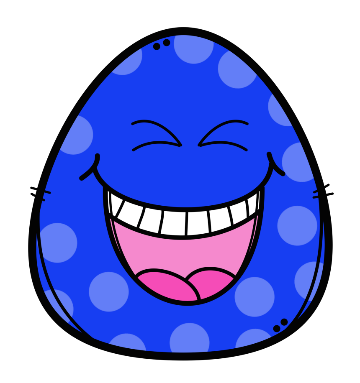 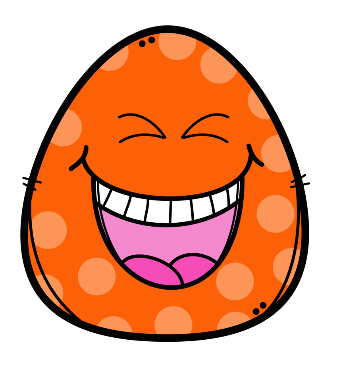 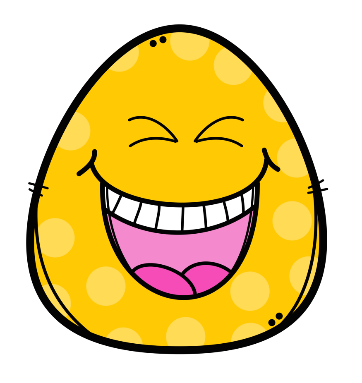 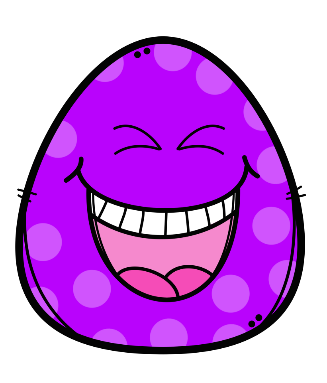 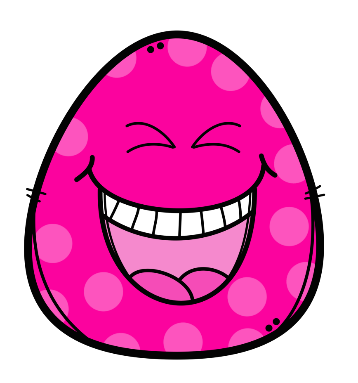 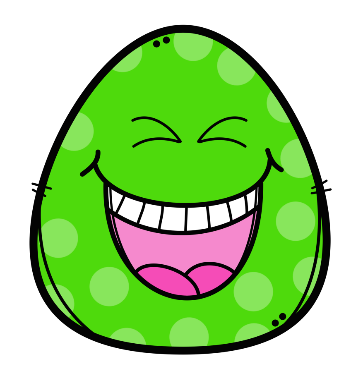 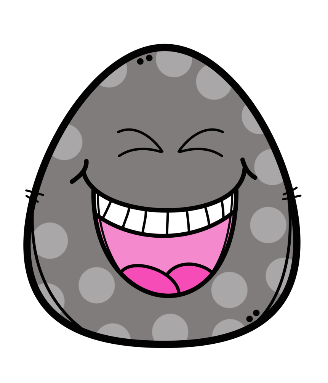 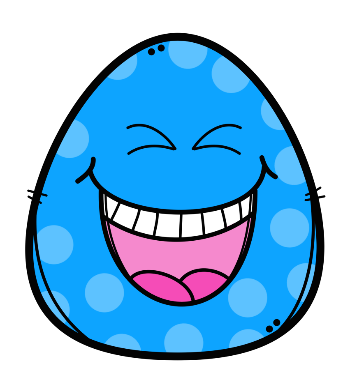 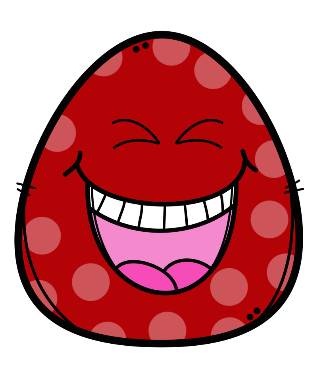 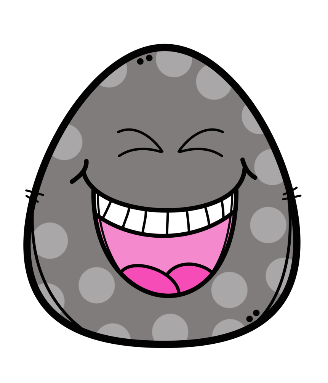 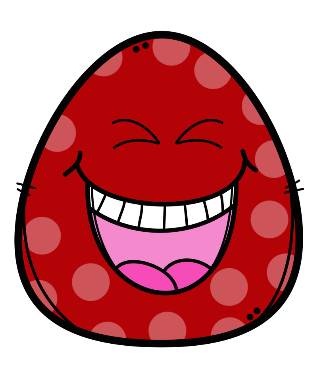 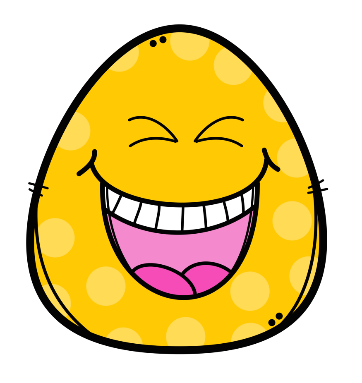 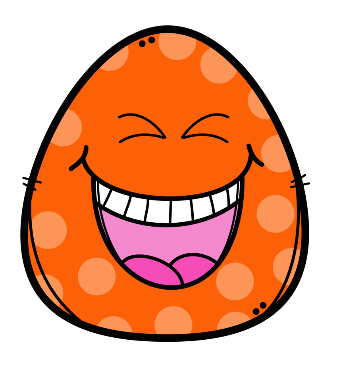 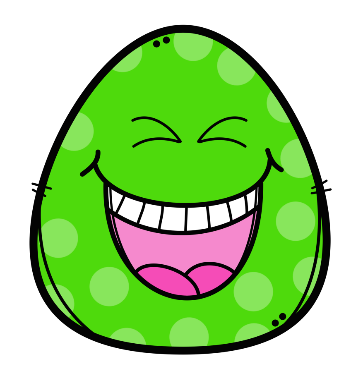 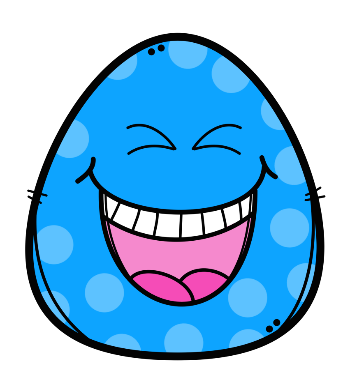 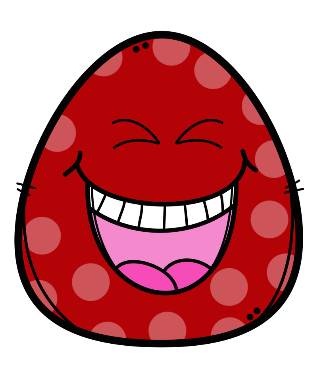 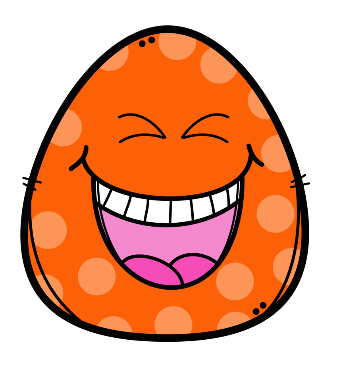 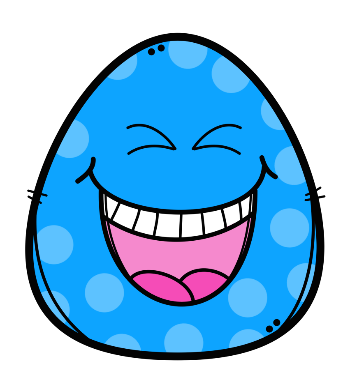 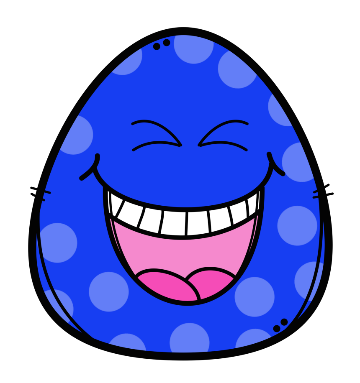 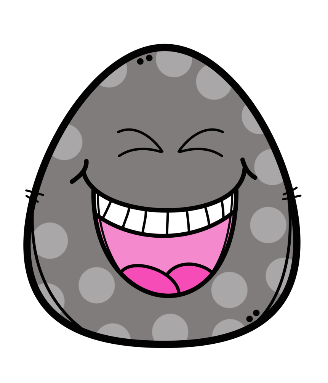 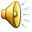 ( مامعنى احرص على ما ينفعك؟)
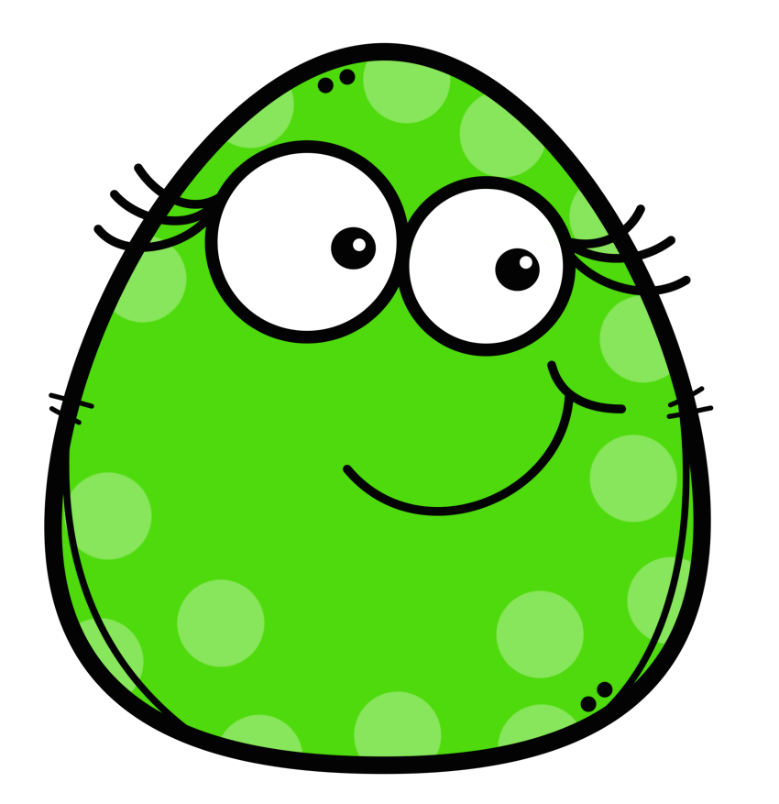 اجتهد في الحصول على كل ما ينفعك
الإجابة
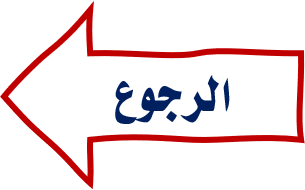 ( لا تقل لو أني فعلت كذا وكذا)
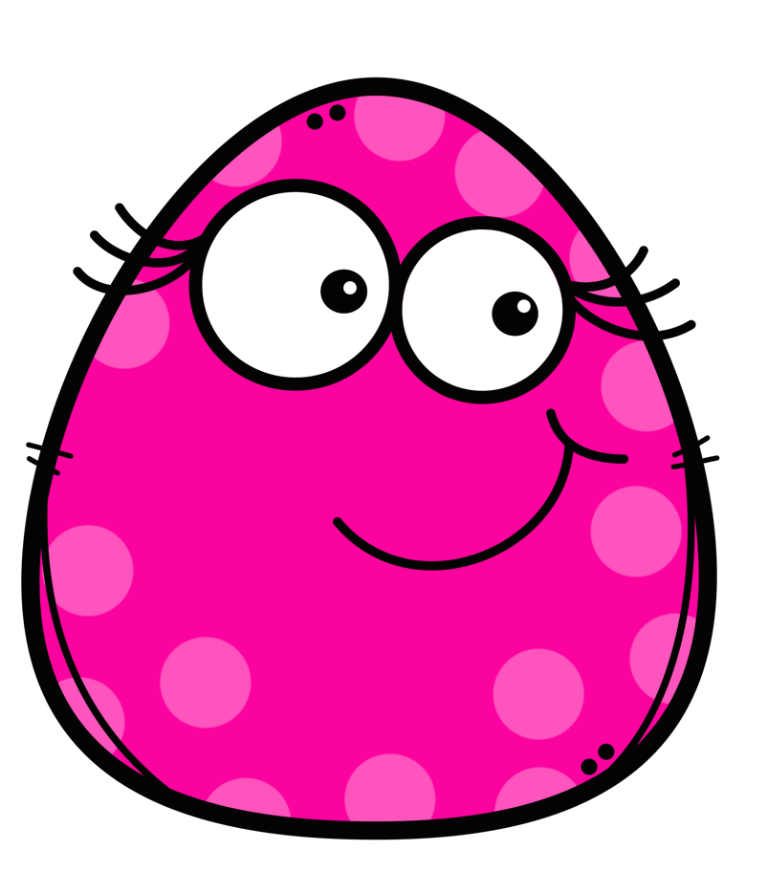 الإجابة
لا تندم
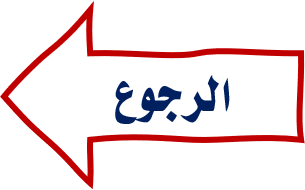 ( عمل الشيطان)
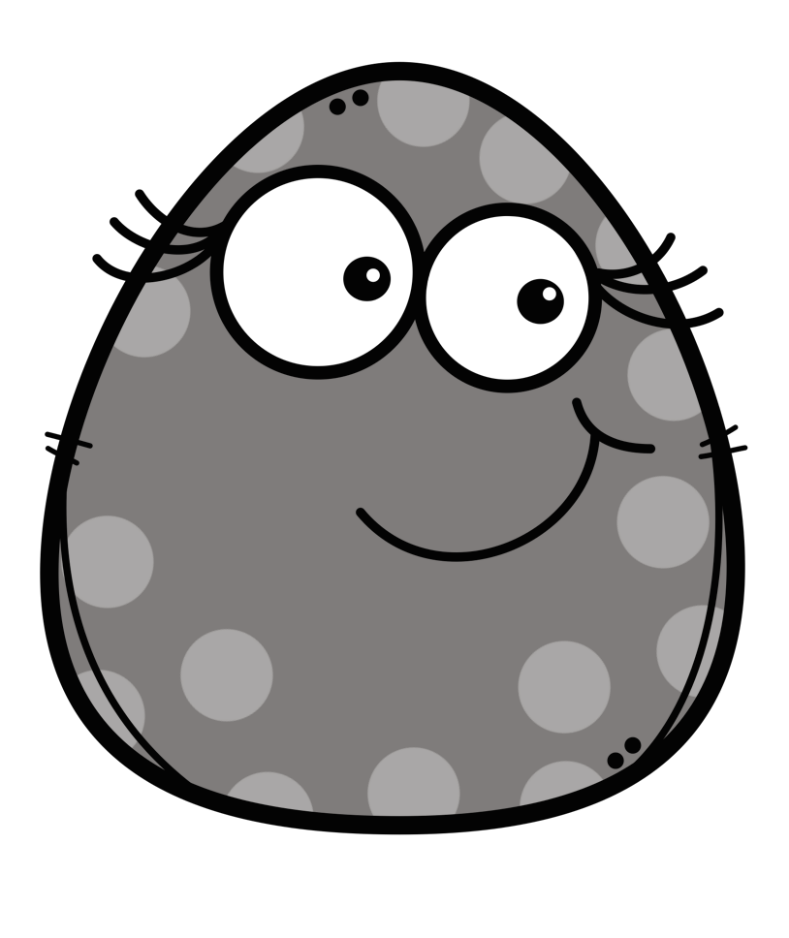 الإجابة
وساوس الشيطان
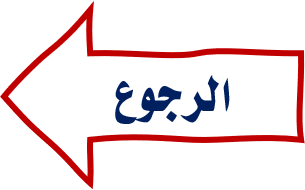 ( معنى لا تعجز)
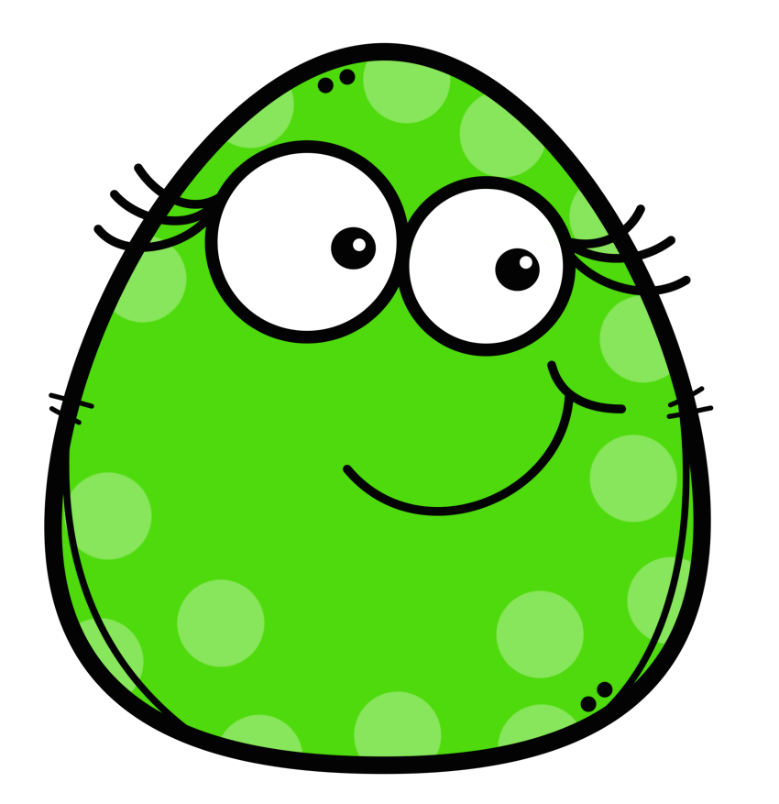 لا تتكاسل و استمر في العمل
الإجابة
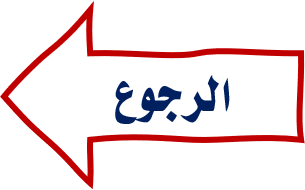 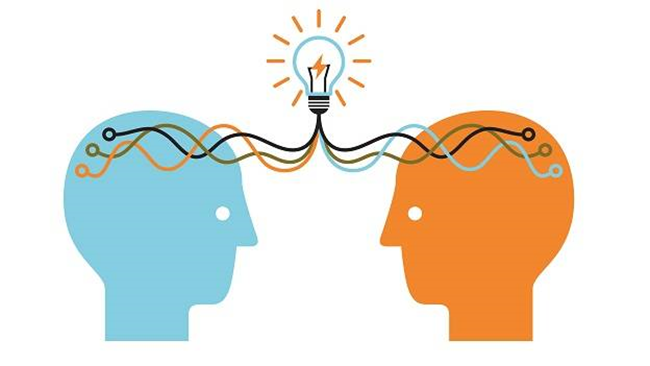 سؤال التحدي
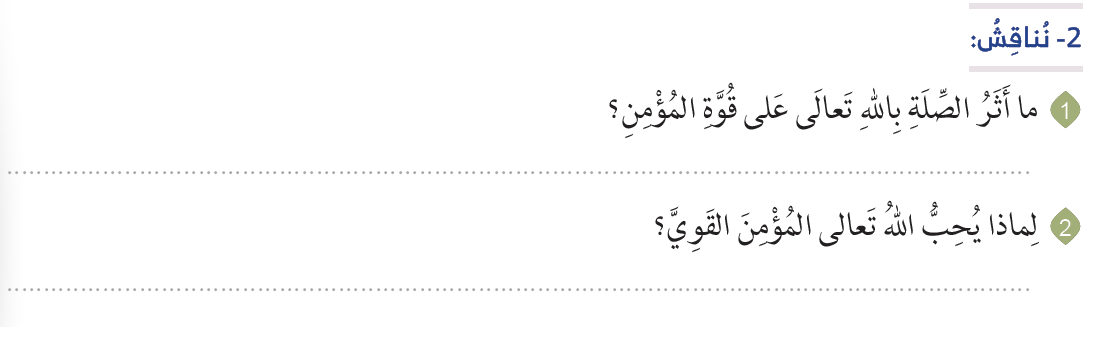 تجعله واثقاً من تأييد الله له في كل ما يريد
لأنه الأكثر نفعاً لنفسه وللمجتمع
العصف الذهني
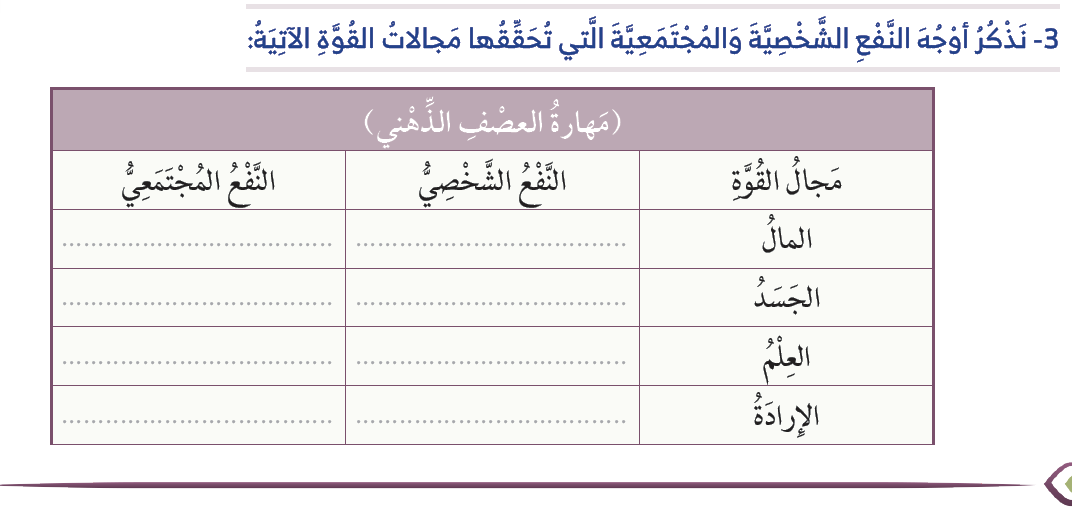 عمل الخير للأخرين
يغني عن الحاجة
الصحة والعافية
مساعدة الآخرين
الثقافة والتنوير
نفع الناس بالعلم
تحقيق النجاحات
القدوة  والإعتزاز
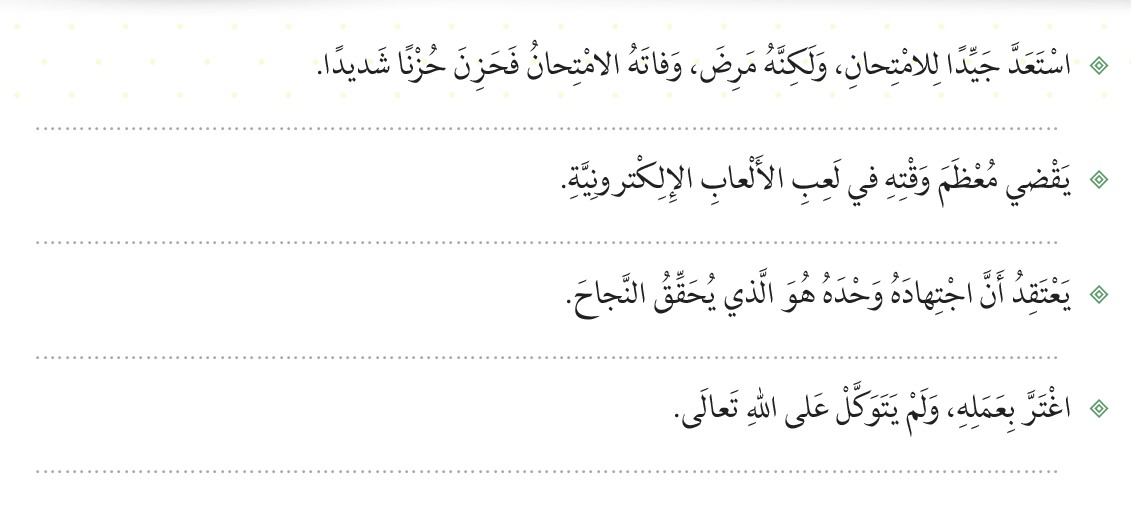 فليحمد الله على ماحدث
لا تضيع وقتك في اللعب
التوفيق من عند الله
المؤمن يستعين بالله ويتوكل على الله
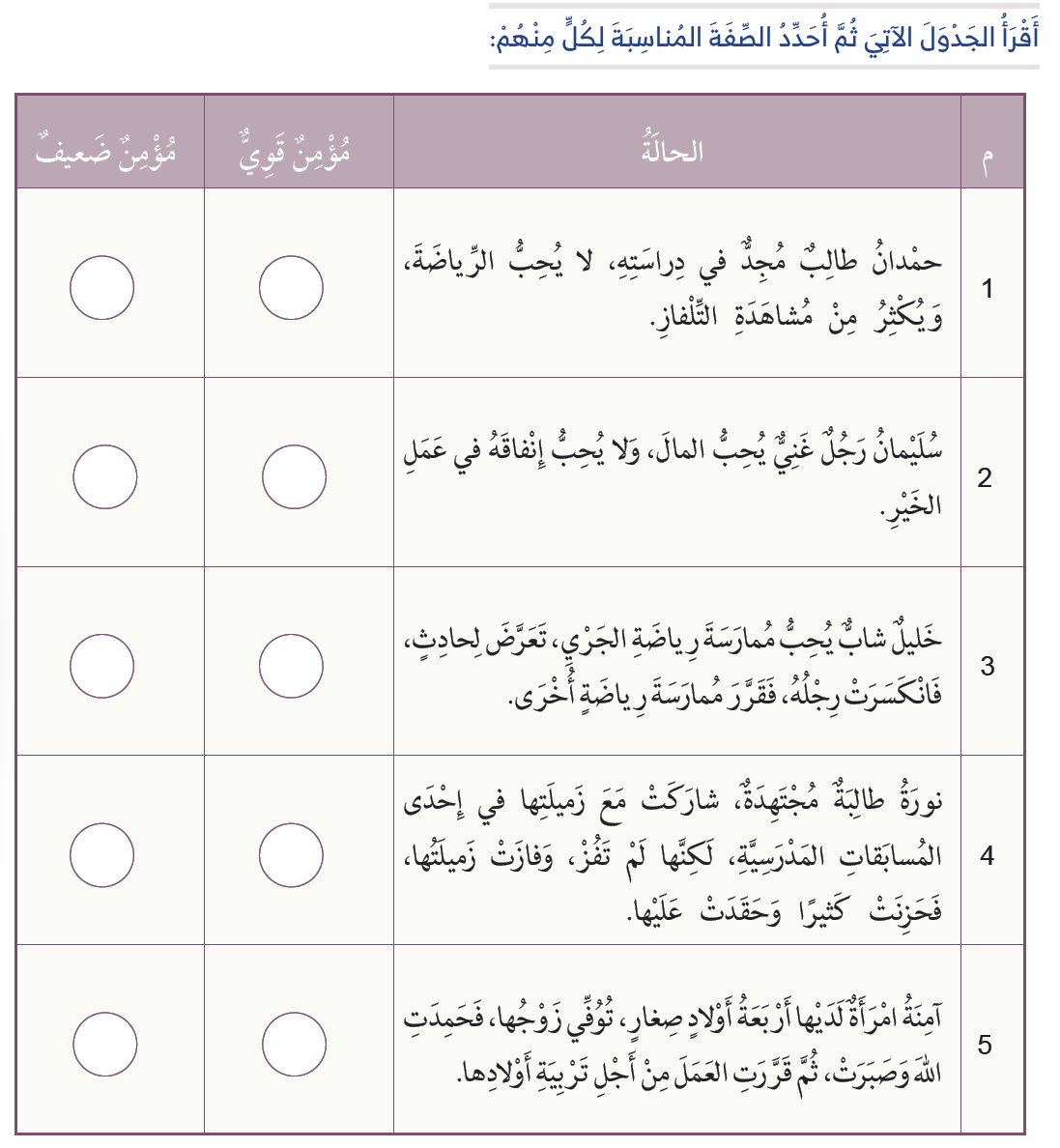 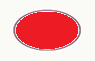 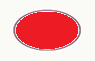 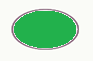 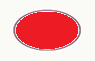 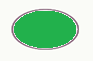 أربط هدفي بهويتي
كيف يكون  المؤمن القوي مفيدا  لوطنه ؟
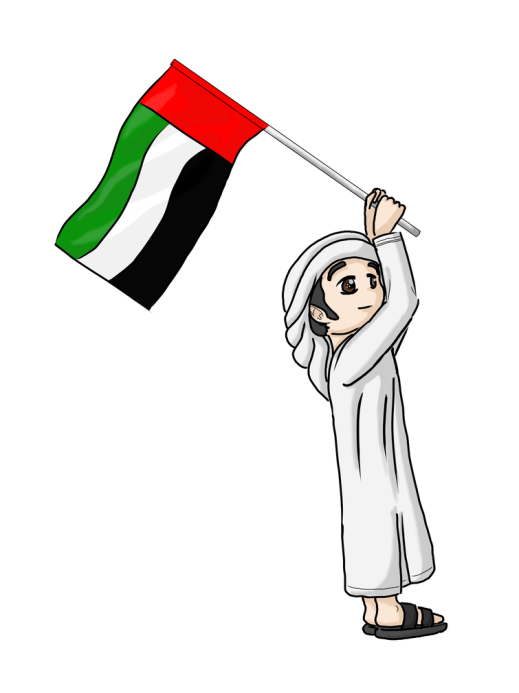 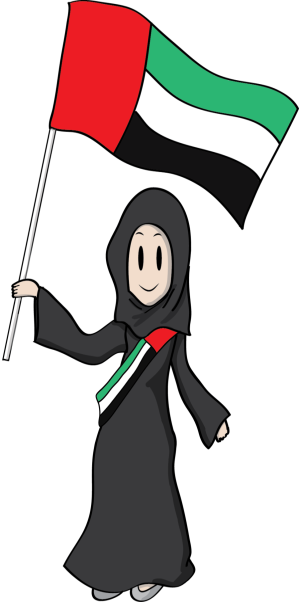 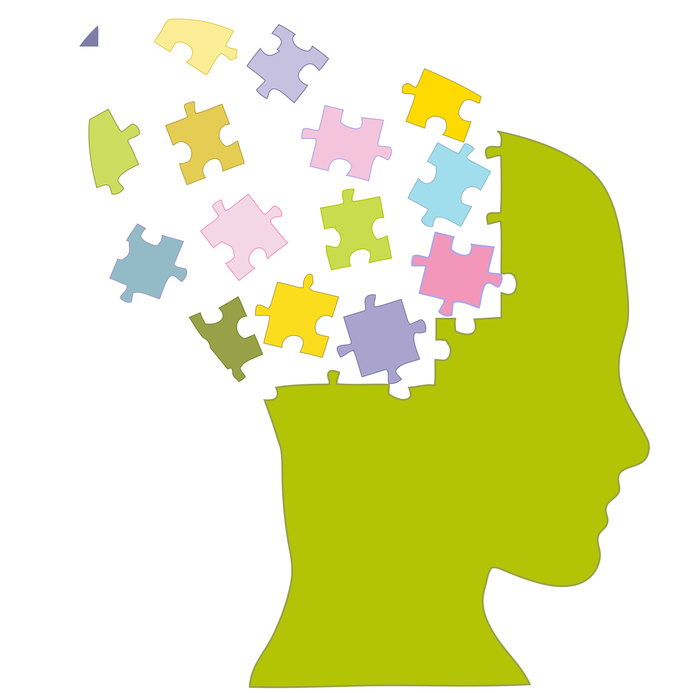 تــخـيــل
لو أنك قــمــت 
بصفة من صفات المؤمن القوي
و رآك رسول الله 
صف لنا المشهد 
وشعورك ؟
أربط هدفي بهويتي
اذكر صفات طالب العلم المؤمن القوي في محافظته على سمعة وطنه ، وشخصيته؟
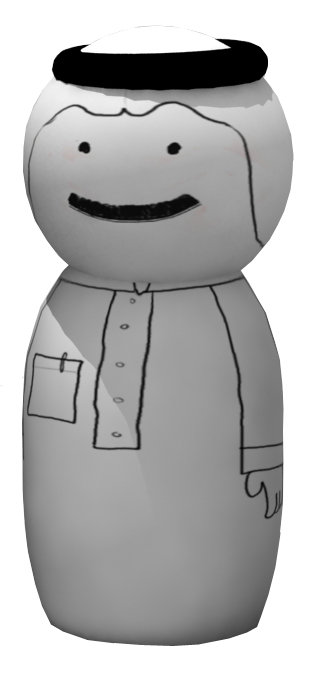 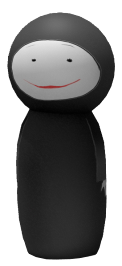 أنتم متميزون في درس المؤمن القوي!
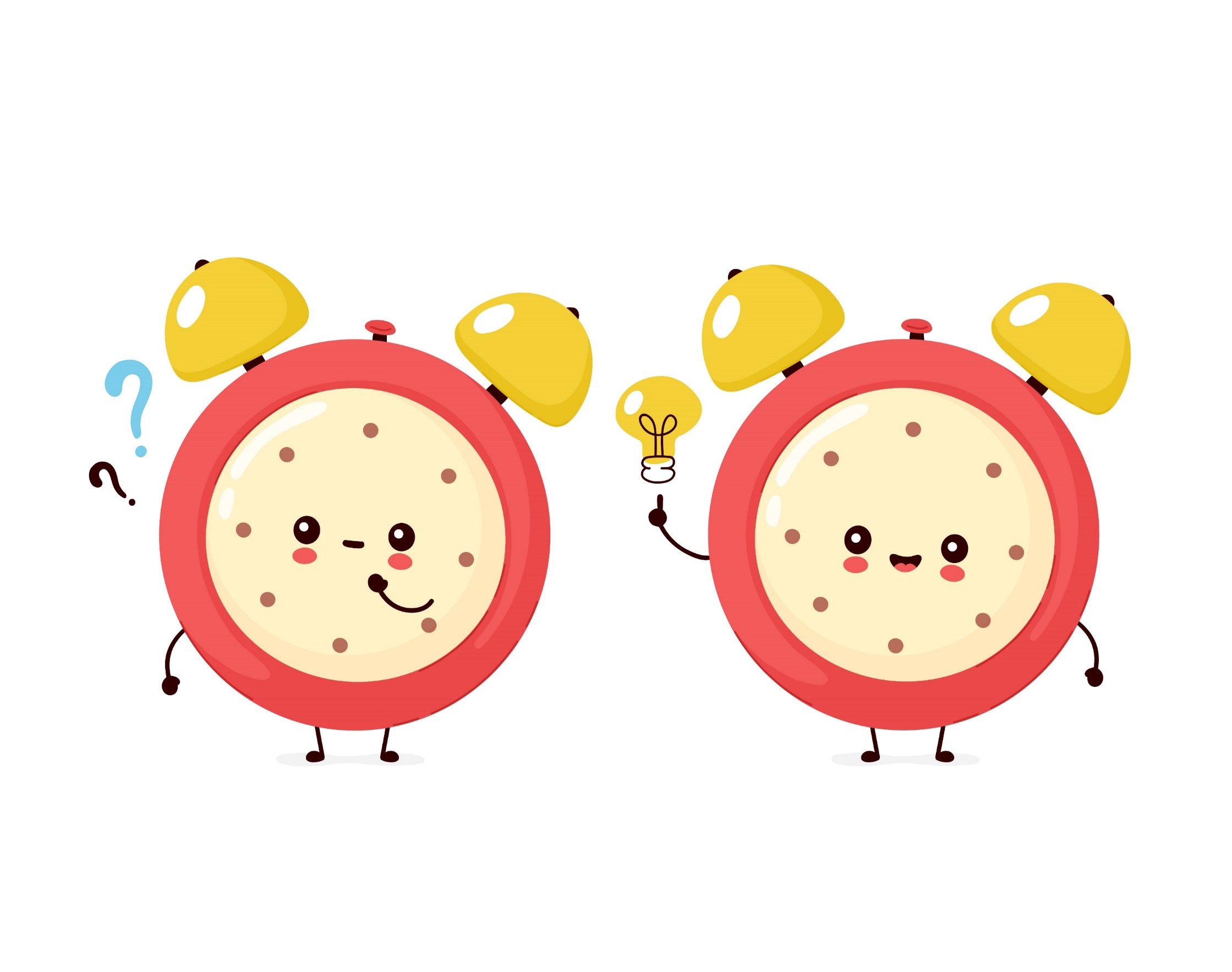 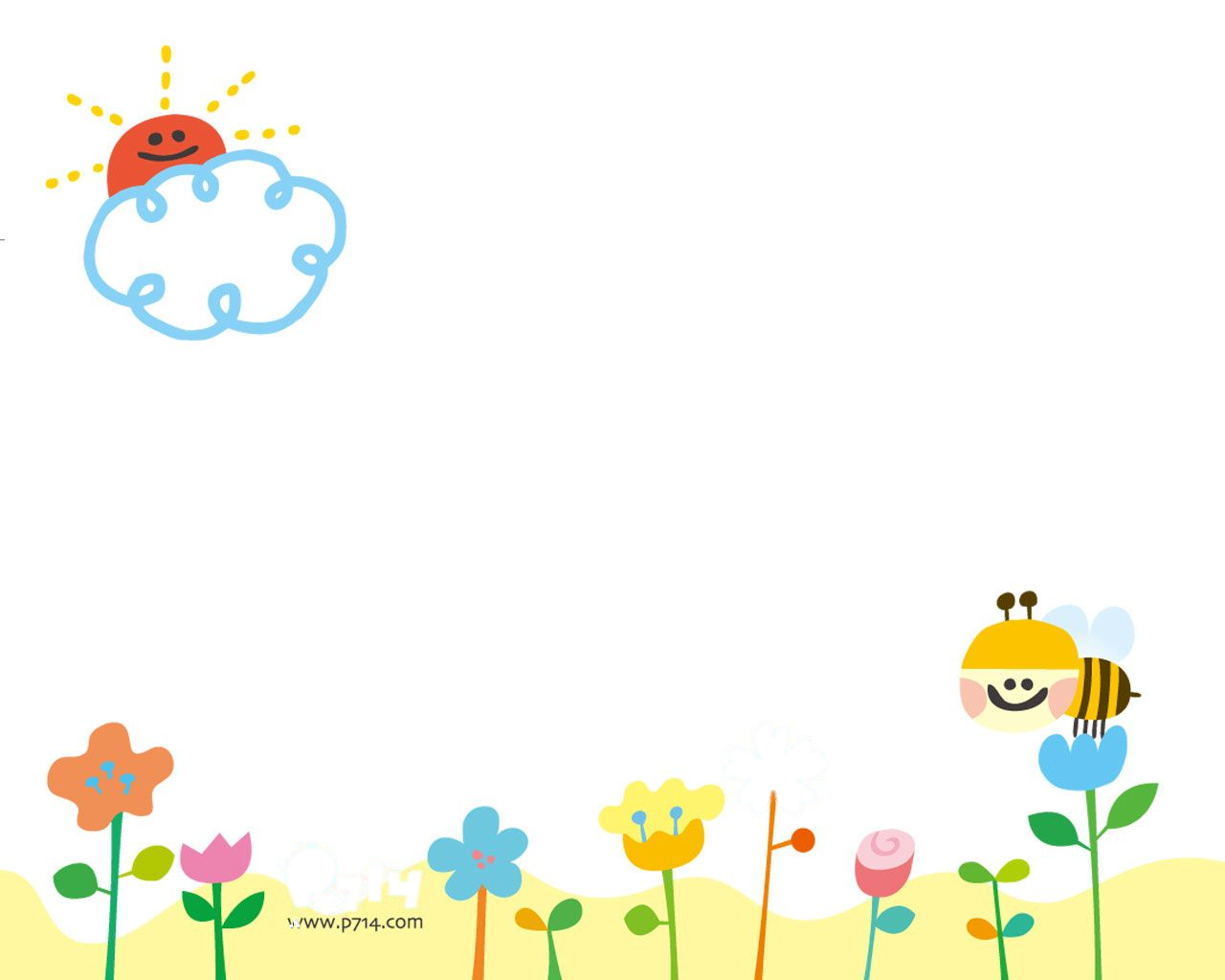 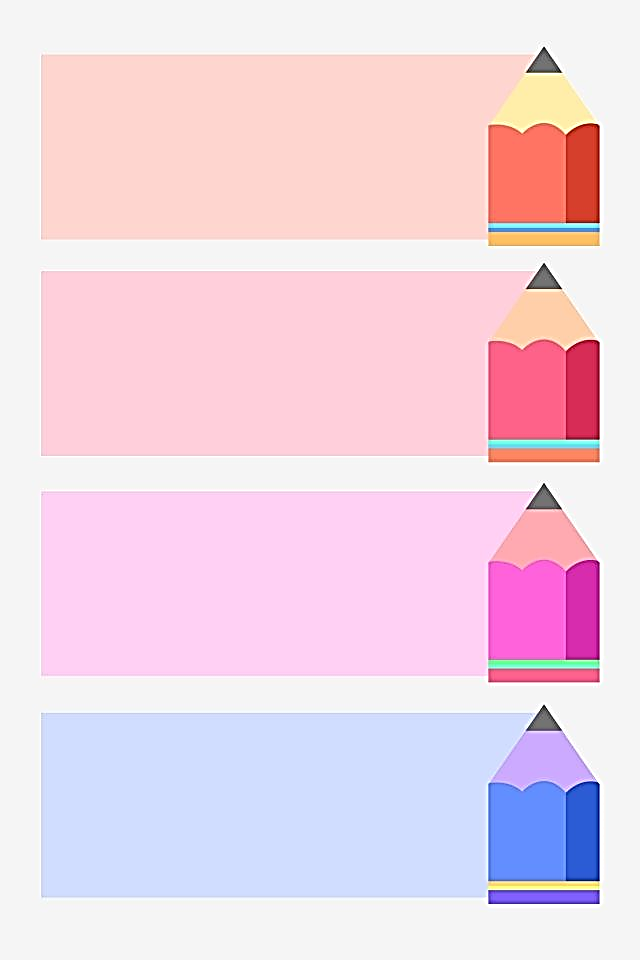 ماذا تعلمت من الدرس؟
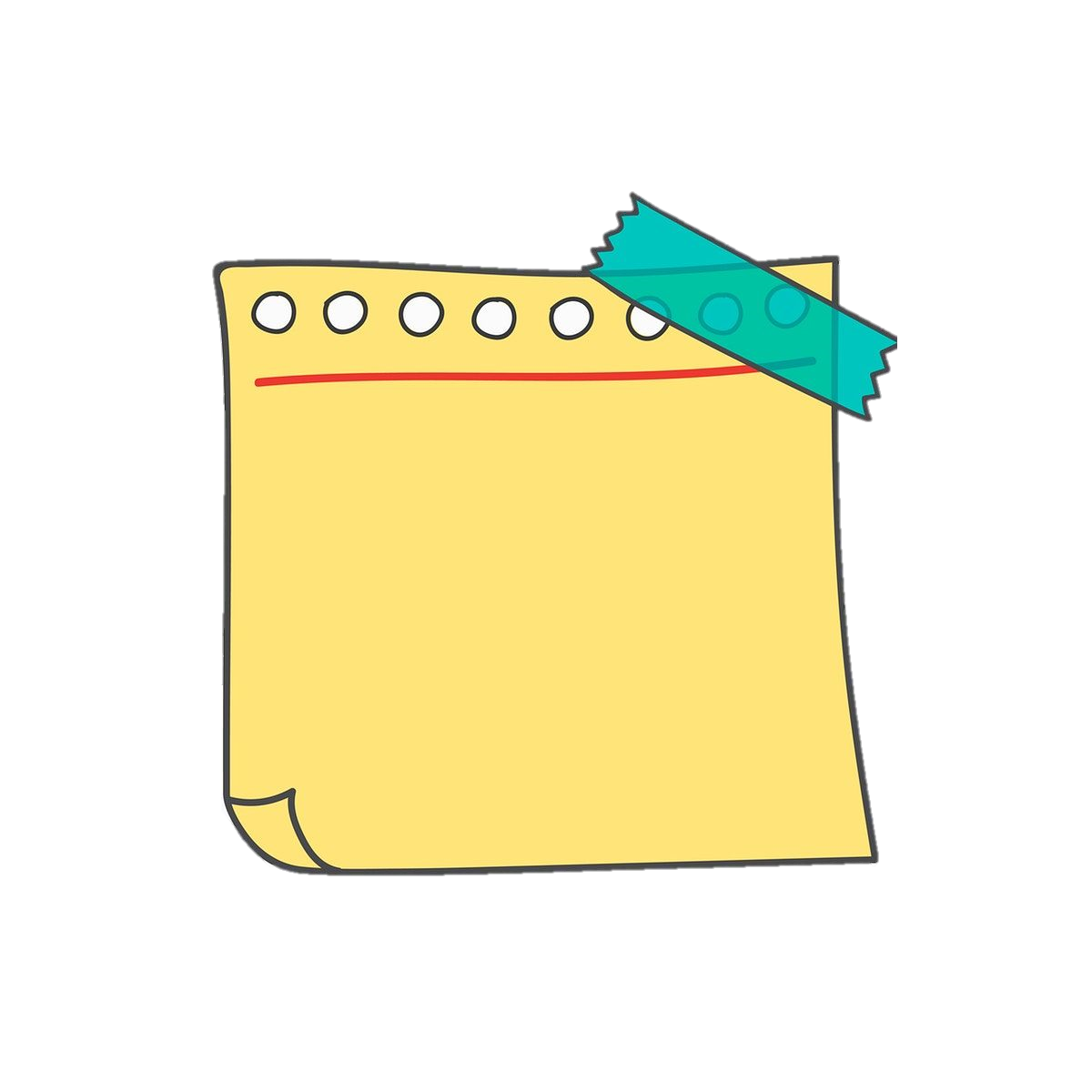 بطاقة خروج
من الحصة
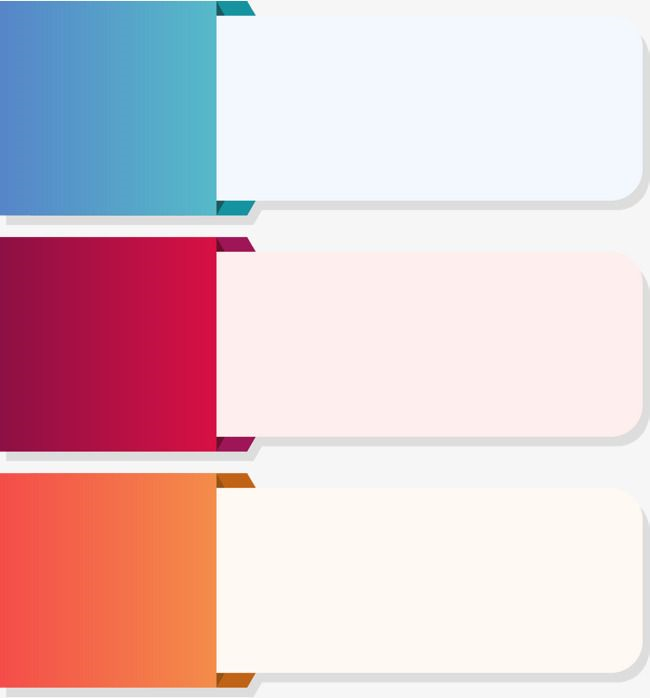 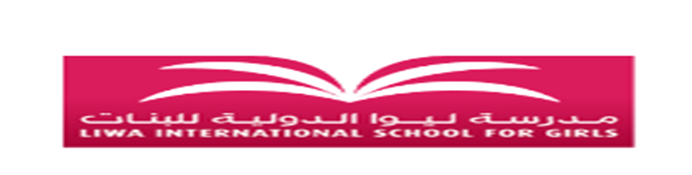 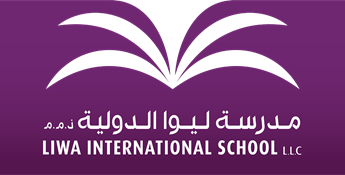 المهمات
اختاري مهمة من المهمات التالية:
حفظ الحديث الشريف و إرسال الحفظ عبر غوغل كلاس رووم.
1
قراءة الحديث الشريف قراءة صحيحةو إرسال فيديو عبر كلاس رووم.
2
عددي بعض صفات المؤمن القوي .
3
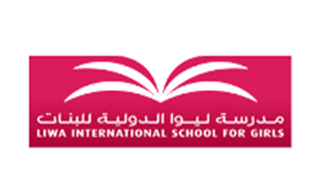 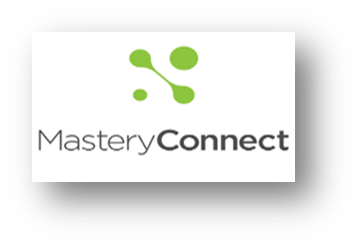 الإجابة عن الاختبار القصير على الماستري كونكت الخاص بصفك
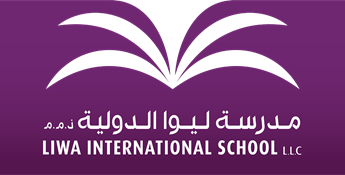 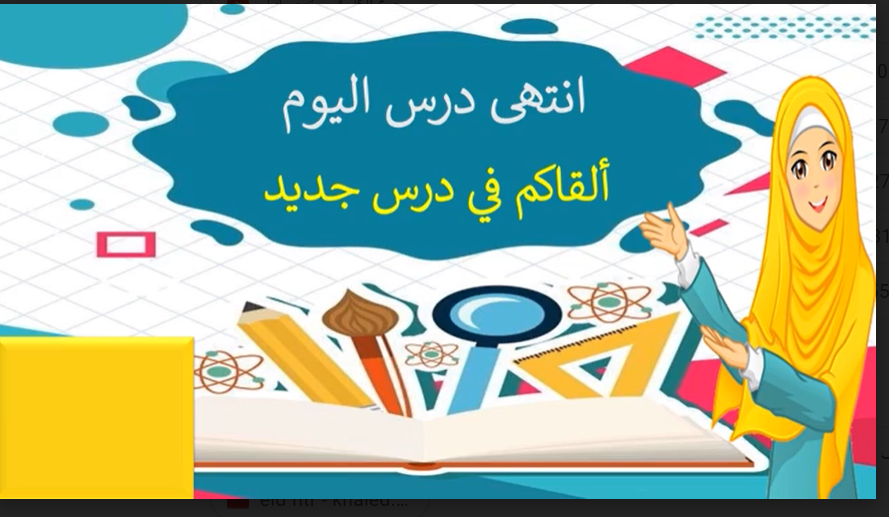